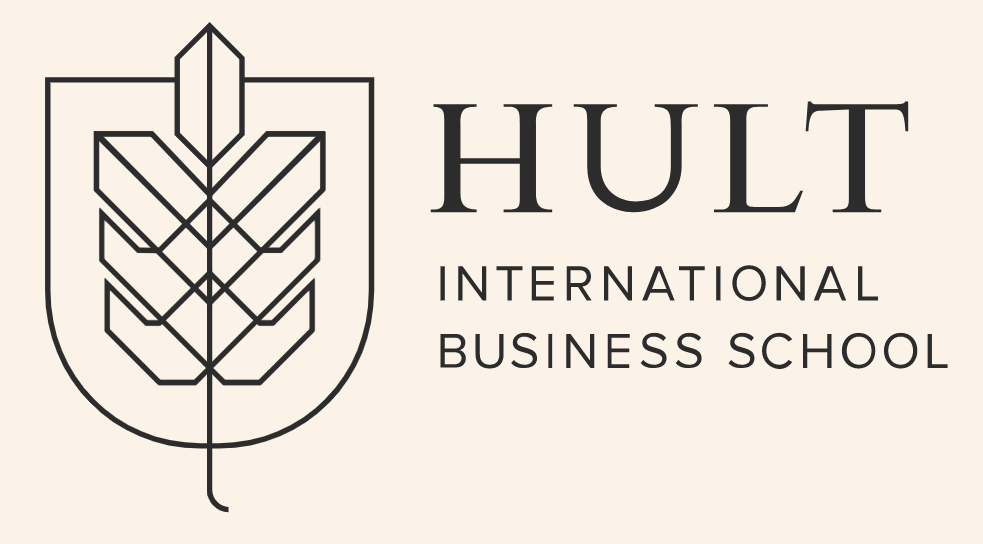 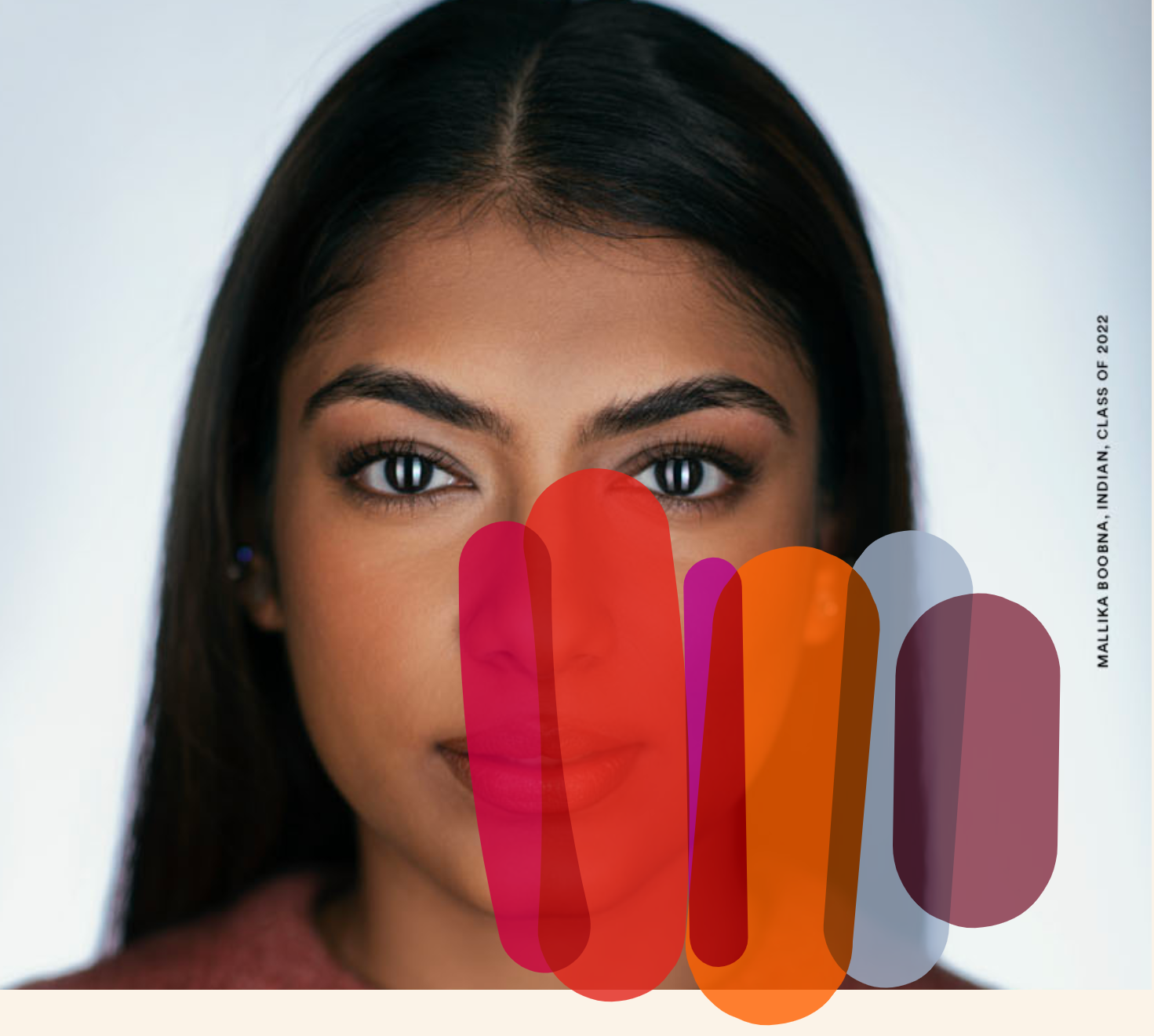 A Versitile SIS System for a Verstile Institution
The office of the Provost
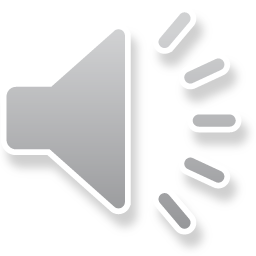 [Speaker Notes: Fischer, A. (2018). Using salesforce as a student information system SIS. Youtube. https://www.youtube.com/watch?v=ac6jwR8RkSg.

Hult International Business School. (2017). A business school ready for anything. Hult. www.hult.edu.

123 RF. (n.d.). Group of happy business people. 123rf. https://www.google.com.hk/url?sa=i&url=https%3A%2F%2Fwww.123rf.com%2Fphoto_21668558_group-of-happy-business-people-with-placard-over-white-background.html&psig=AOvVaw0XzaGKrqMLVnXu1Bai8NHz&ust=1617625193969000&source=images&cd=vfe&ved=0CAIQjRxqFwoTCMiyx8_J5O8CFQAAAAAdAAAAABAR]
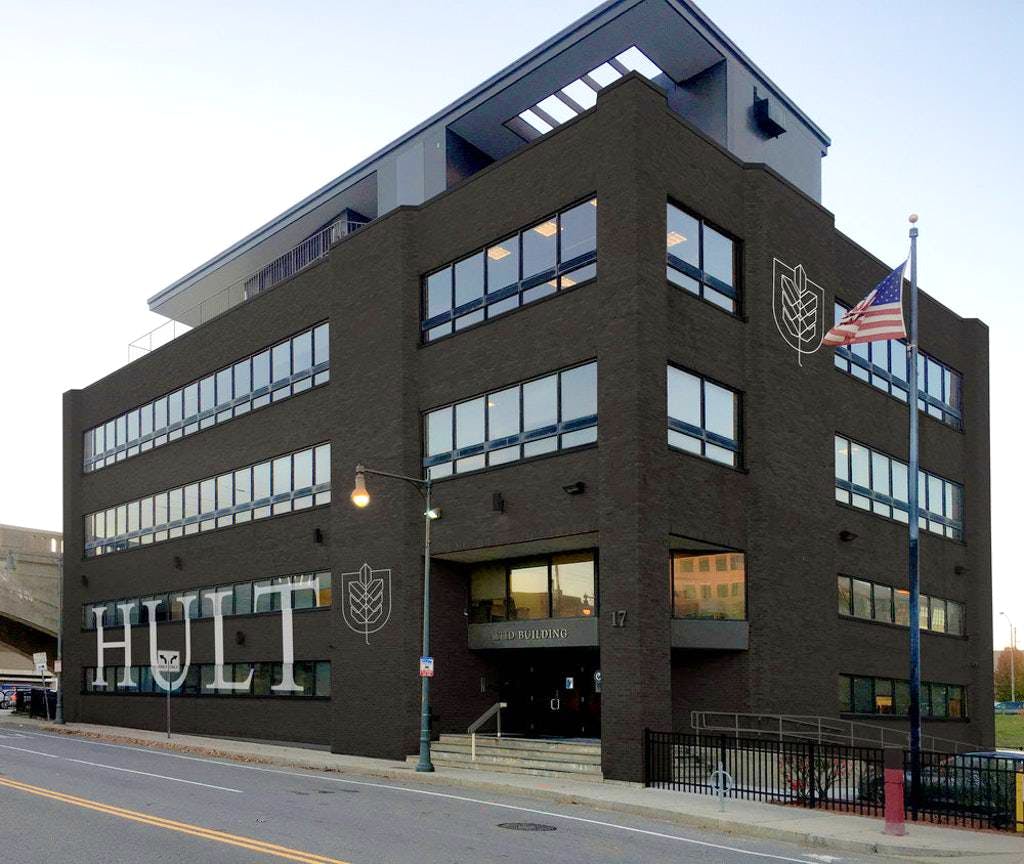 Multi-Campus Complications
1
Why have 10+ systems when you can have one?
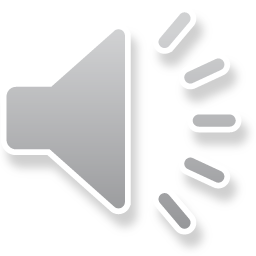 [Speaker Notes: Fischer, A. (2018). Using salesforce as a student information system SIS. Youtube. https://www.youtube.com/watch?v=ac6jwR8RkSg.

Hult International Business School. (2017). A business school ready for anything. Hult. www.hult.edu.]
Accessiility for Students
Portal access
Unofficial transcript
Degree Audit
Student's road map through the program
 Registration Page
 Course title
Rules in place to pick up conflicts & pre-recs
Sense of urgency by showing students what is filling up
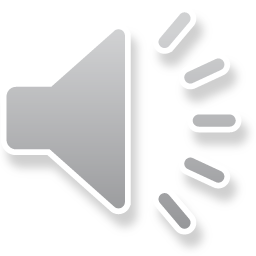 3
[Speaker Notes: Fischer, A. (2018). Using salesforce as a student information system SIS. Youtube. https://www.youtube.com/watch?v=ac6jwR8RkSg.

Hult International Business School. (2017). A business school ready for anything. Hult. www.hult.edu.]
Removing Silos
Faculty
Easily input grades, red-flags, attendance, and more.

Easily access relevant student’s administrative data
Staff
Instant updates of course offerings, registration, and more

Easily access a student’s academic history to identify concerns early
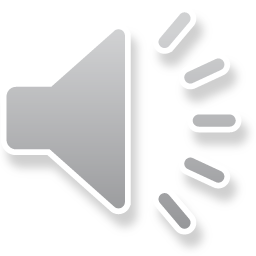 4
[Speaker Notes: Fischer, A. (2018). Using salesforce as a student information system SIS. Youtube. https://www.youtube.com/watch?v=ac6jwR8RkSg.

Hult International Business School. (2017). A business school ready for anything. Hult. www.hult.edu.]
Flexibility in Registration
All faculty data housed in one portal
Manage and view course-loads 
Track and plan events to attend
.
Advising is integrated into the same system
Can see term grades
Live look at the student degree audit
Allows advisors to see student at any time
Transparency with less administration
Real-time attendance tracking
students can submit reasons why they are absent through the portal
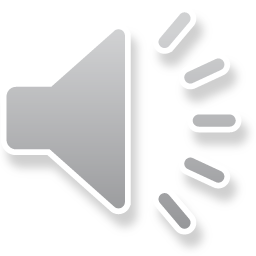 5
[Speaker Notes: Fischer, A. (2018). Using salesforce as a student information system SIS. Youtube. https://www.youtube.com/watch?v=ac6jwR8RkSg.

Hult International Business School. (2017). A business school ready for anything. Hult. www.hult.edu.]
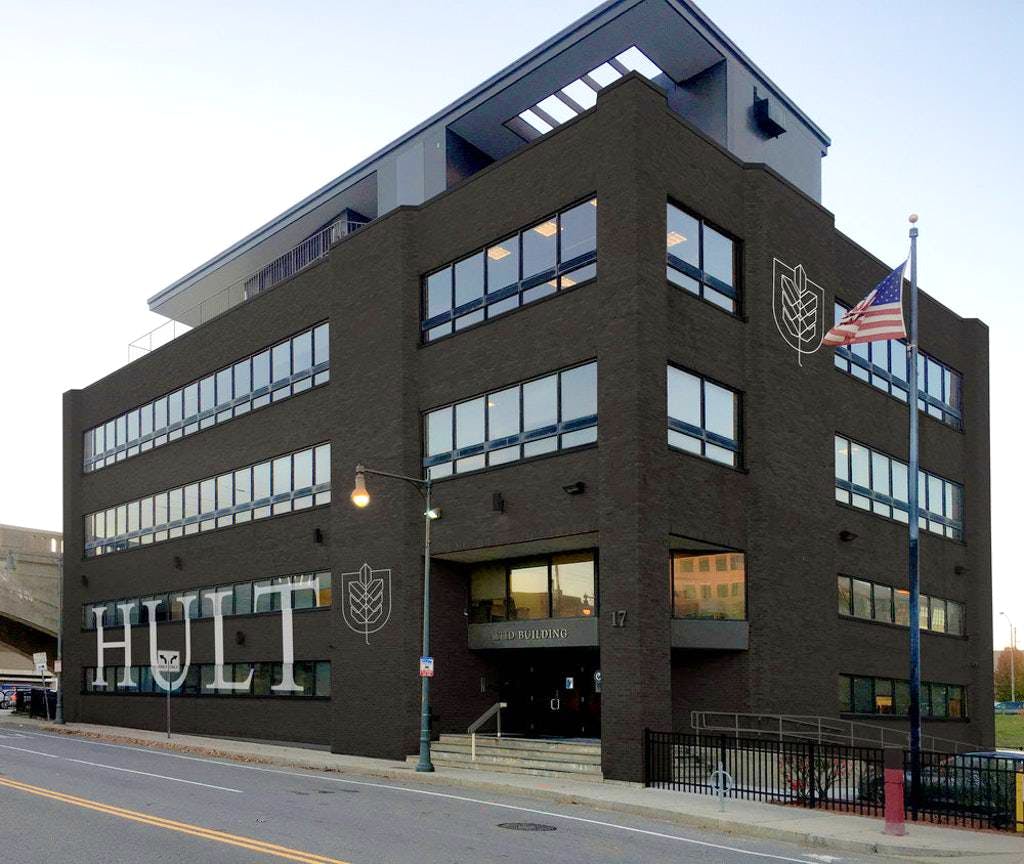 Training
Training will be available throughout the month of April every Monday, Wednesday, and Friday from 9-10am and 2-3 pm at the technology center
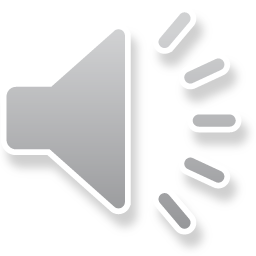 6
[Speaker Notes: Fischer, A. (2018). Using salesforce as a student information system SIS. Youtube. https://www.youtube.com/watch?v=ac6jwR8RkSg.

Hult International Business School. (2017). A business school ready for anything. Hult. www.hult.edu.]
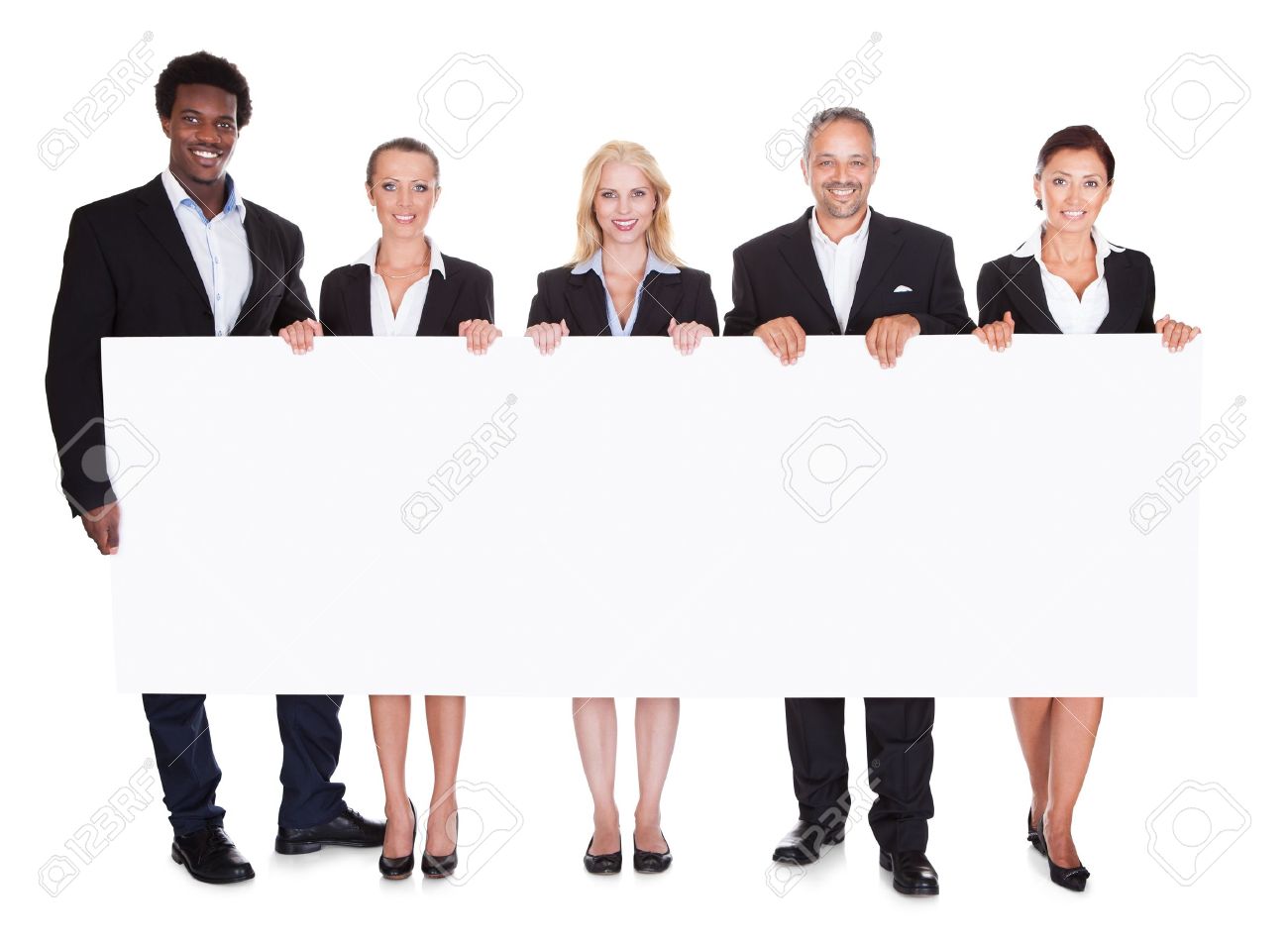 Ongoing processWe will continue to customize based on suggestions from you!
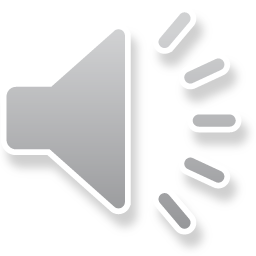 7
[Speaker Notes: 123 RF. (n.d.). Group of happy business people. 123rf. https://www.google.com.hk/url?sa=i&url=https%3A%2F%2Fwww.123rf.com%2Fphoto_21668558_group-of-happy-business-people-with-placard-over-white-background.html&psig=AOvVaw0XzaGKrqMLVnXu1Bai8NHz&ust=1617625193969000&source=images&cd=vfe&ved=0CAIQjRxqFwoTCMiyx8_J5O8CFQAAAAAdAAAAABAR

Fischer, A. (2018). Using salesforce as a student information system SIS. Youtube. https://www.youtube.com/watch?v=ac6jwR8RkSg.

Hult International Business School. (2017). A business school ready for anything. Hult. www.hult.edu.]